Geestelijke gezondheidszorg
Specifieke doelgroepen 
Periode 2.3
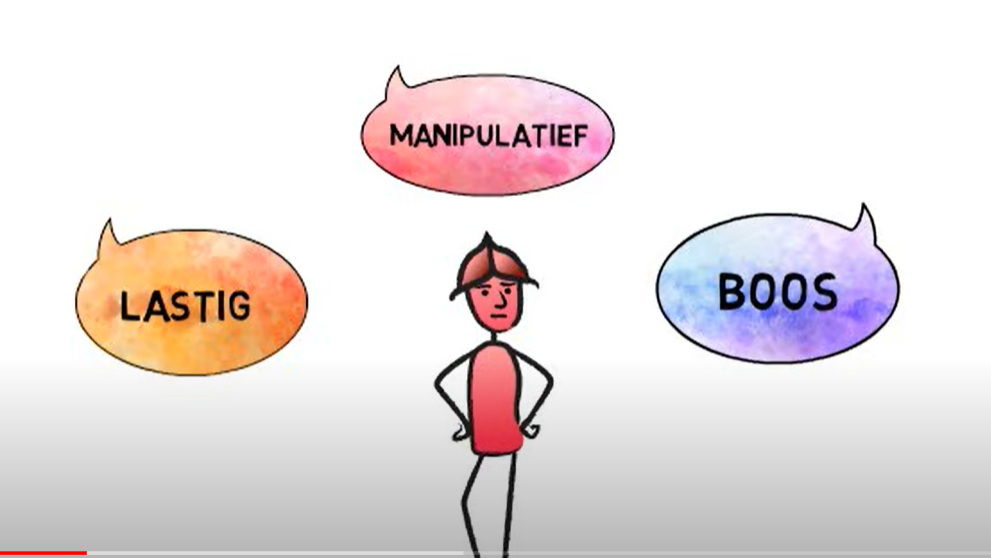 Vorige week
[Speaker Notes: https://www.youtube.com/watch?v=X8wikoEsdow	uitleg over persoonlijkheidsstoornissen

https://www.youtube.com/watch?v=WOtiB-NPnHM	 jongen vertelt over Borderline]
Puzzel maken!!
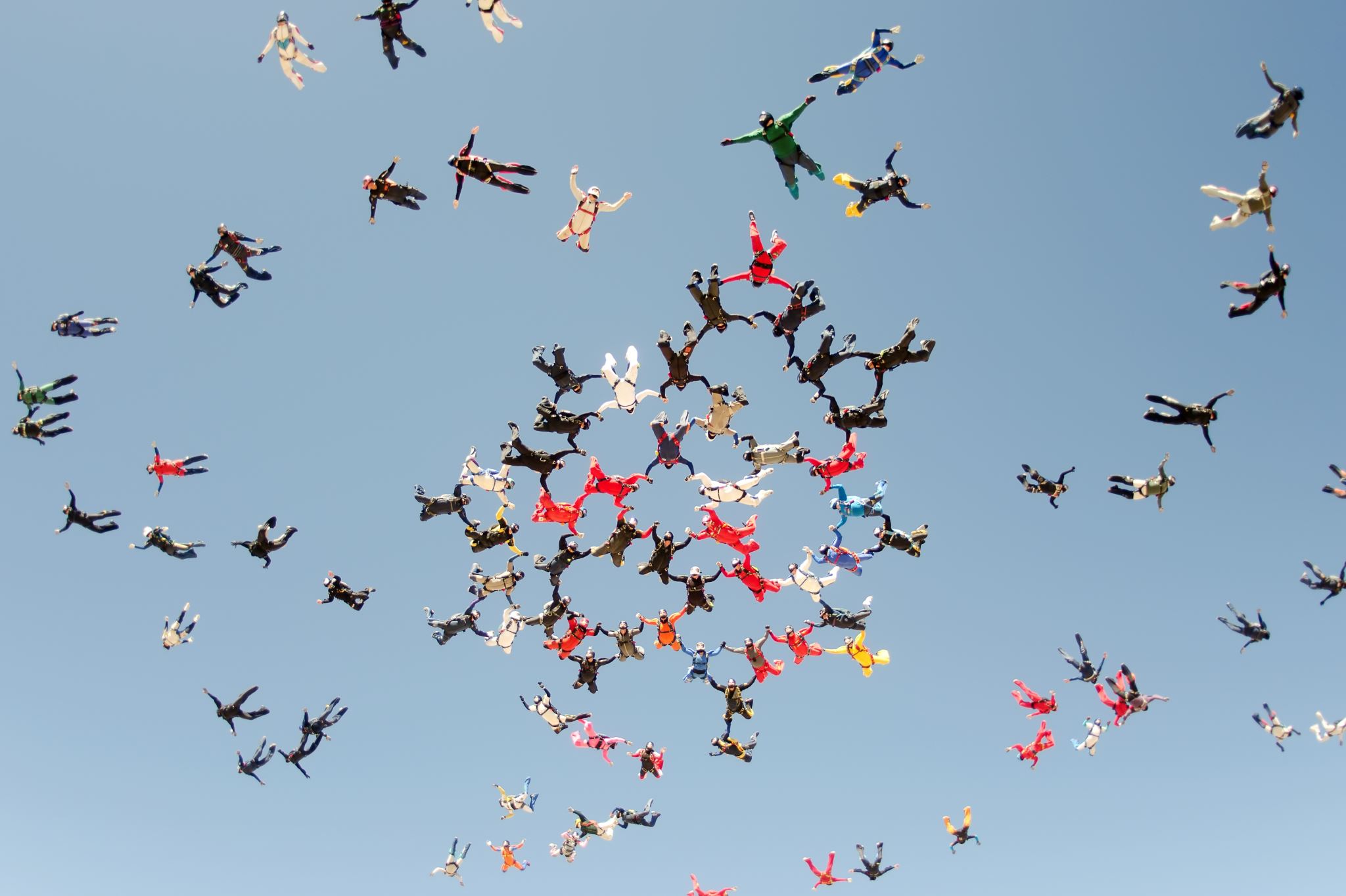 Verschillende behandelingen voor persoonlijkheidsstoornissen. (20 min) 

Stilstaan bij jouw houding als begeleider
vandaag
Verschillende behandelingen Persoonlijkheidsstoornis
Dialectische gedragstherapie
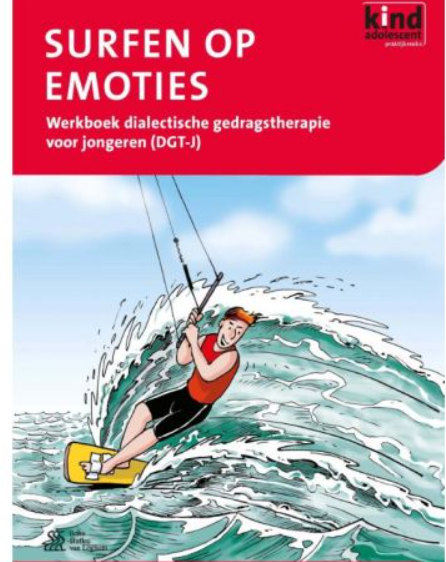 Dialectische gedragstherapie
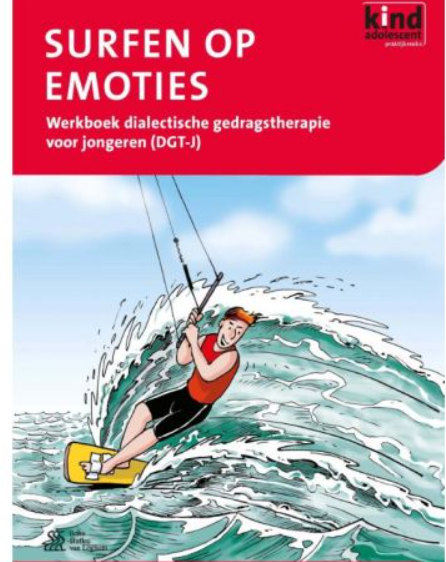 Mindfullness / vaardigheden om ‘in het hier en nu te blijven’. 
Emotieregulatievaardigheden
Omgaan met anderen
Frustratietolerantie/ agressieregulatie
Dialectische gedragstherapie
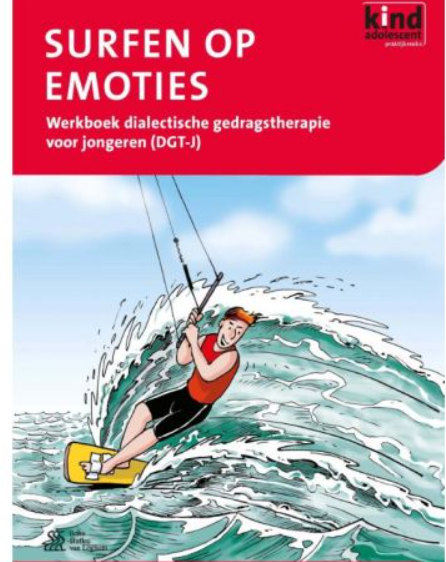 Werken met een contract
Afspraken over contact met je behandelaar – bellen in crisis
Dagboekkaart invullen
Oefenen, oefenen, oefenen…

Het is niet jou schuld dat je zo geworden bent, maar je bent wel verantwoordelijk daar nu wat aan te doen!
schematherapie
‘Vast patroon van gedachten over zichzelf en anderen en de wereld om zich heen’.
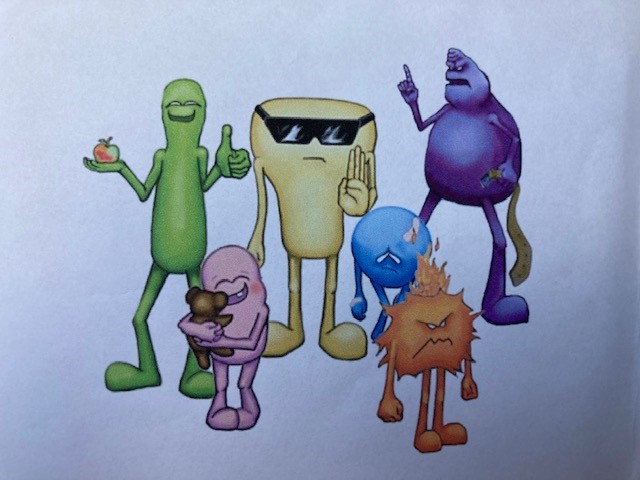 Schematherapie – de modi
Schematherapie – de modi
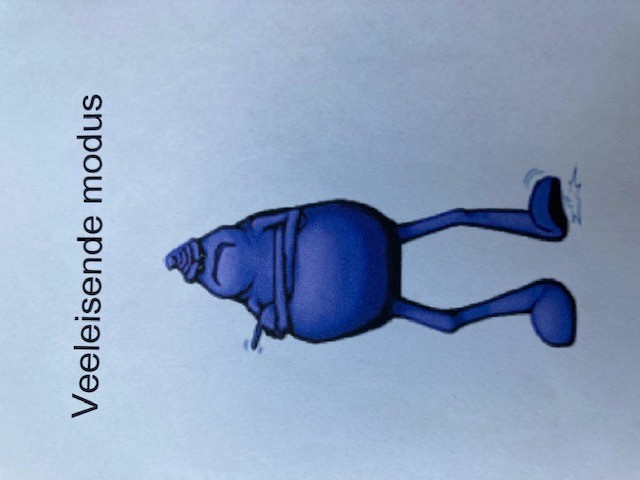 Schematherapie – de modi
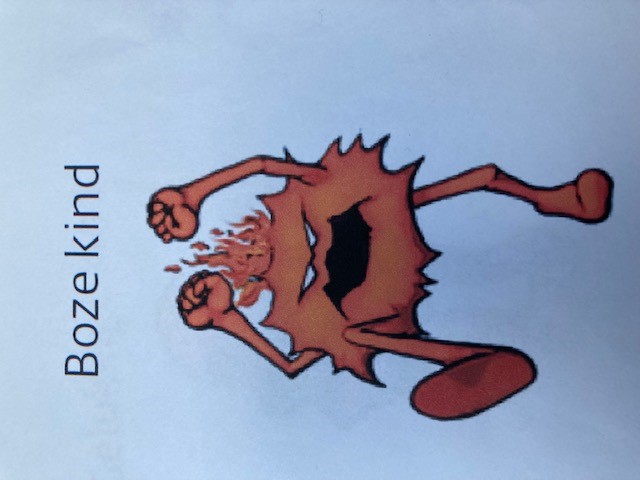 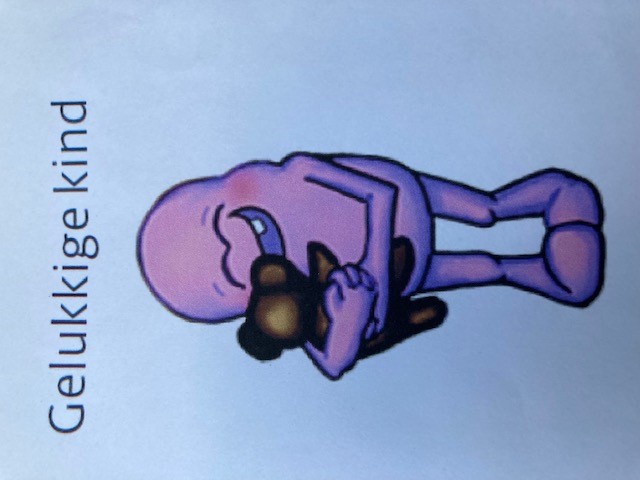 Schematherapie – de modi
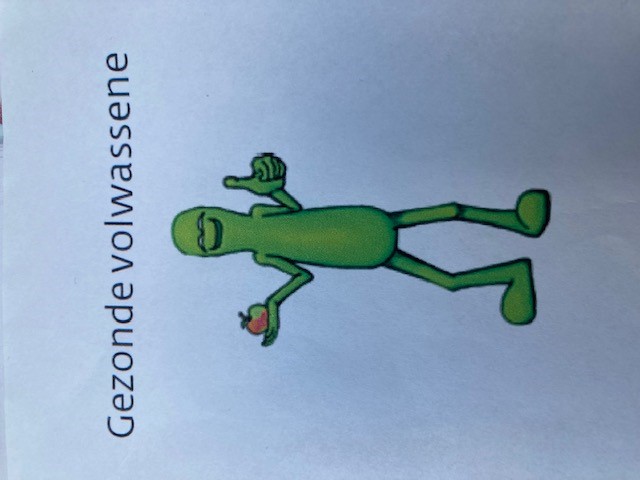 Wat is belangrijk voor jou als begeleider
Oefenen lastig (manipulatief)gedrag
In groepjes van 4 a 5
Bereid voor: blz 123 – 126 theorieboek
Bereid voor: blz 87 werkboek
Anna komt langs in rol van cliënt. Reageer!!!
Reflecteer!!
Test jezelf of iemand die je kent
https://wijzijnmind.nl/psychische-klachten/zelftests